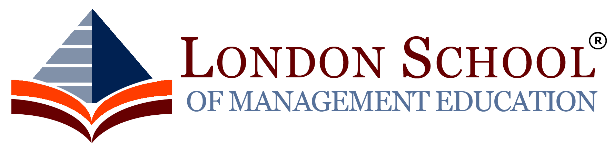 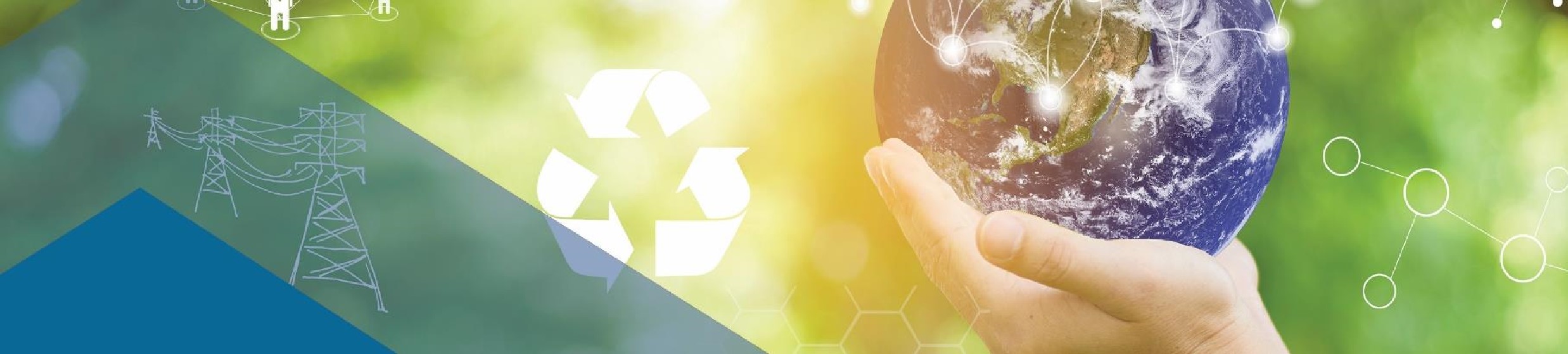 8th LSME INTERNATIONAL RESEARCH CONFERENCE ON
SUSTAINABLE DEVELOPMENT AND EDUCATION
26 – 27 August 2021
Theme: Democratic Participation in Educational Process & Sustainable Development
8th LSME INTERNATIONAL RESEARCH CONFERENCE ON
SUSTAINABLE DEVELOPMENT AND EDUCATION
26 – 27 August 2021
Theme: Democratic Participation in Educational Process & Sustainable Development
Keynote Lecture: High Impact Climate Solutions: We can do it!
12/11/2021
Dr Petra Molthan-Hill
8th LSME INTERNATIONAL RESEARCH CONFERENCE ON SUSTAINABLE DEVELOPMENT AND EDUCATION
High impact climate solutions: We can do it!
Dr Petra Molthan-Hill 
Professor of Sustainable Management and Education for Sustainable Developmentand Co-Chair UN PRME Working Group on Climate Change & the Environment, 
Nottingham Business School, Nottingham Trent University, UK
26 August 2021
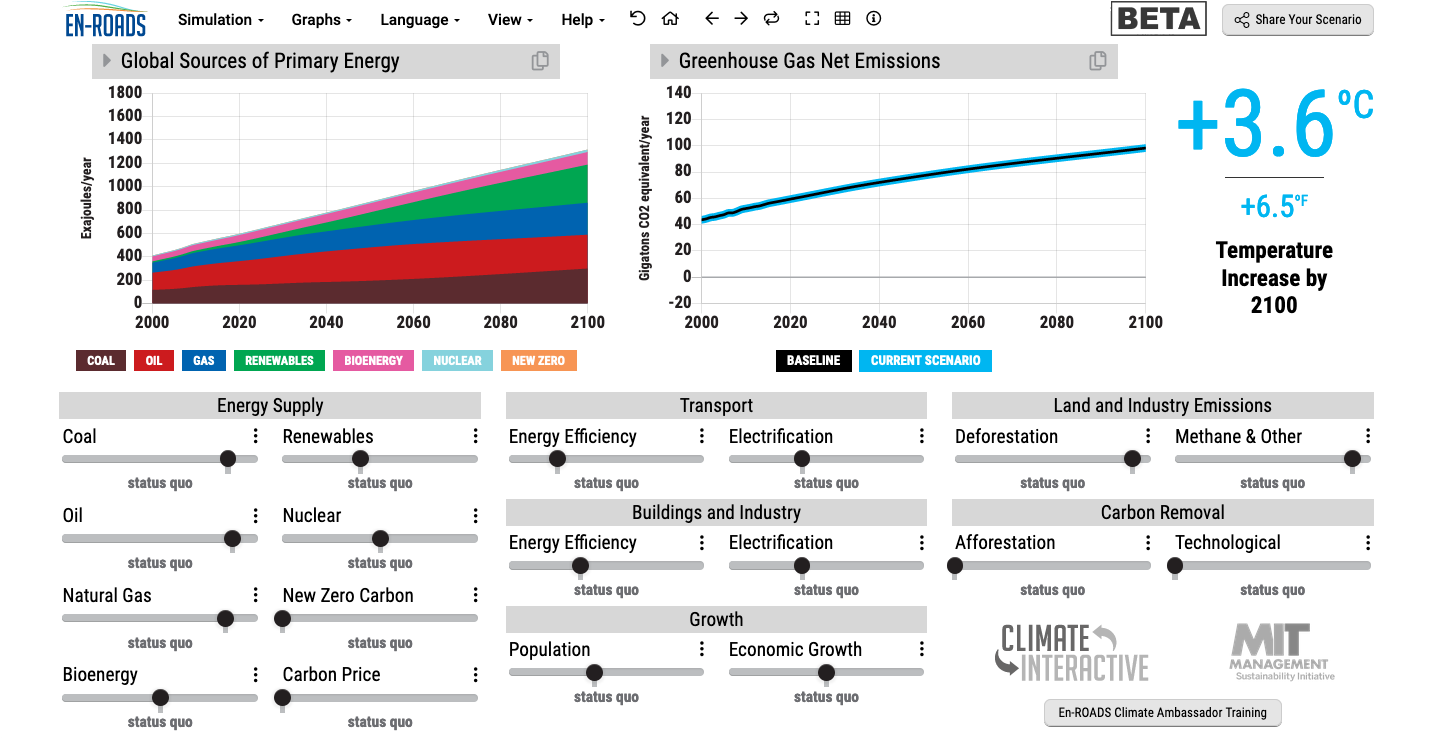 En-ROADS is a cutting-edge simulation model used to test climate solutions and generate climate scenarios for the future.
[Speaker Notes: This is our current situation as demonstrated by En-ROADS which was developed by MIT Climate Interactive so that everyone can understand the high impact solutions and which impact they would have.]
Case Studies: Japan
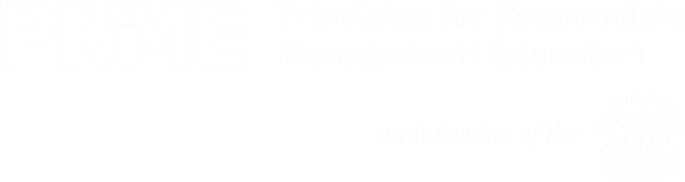 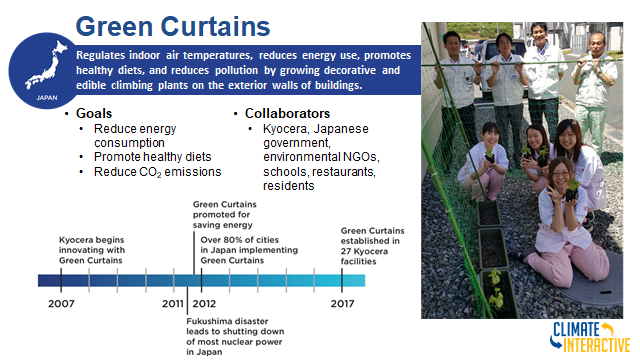 Case Studies: Colombia
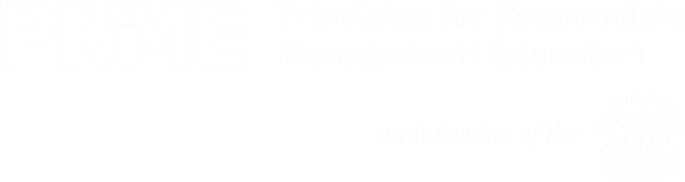 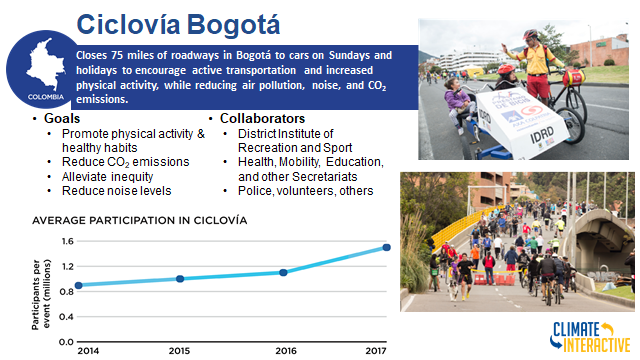 Flower Framework: Petals
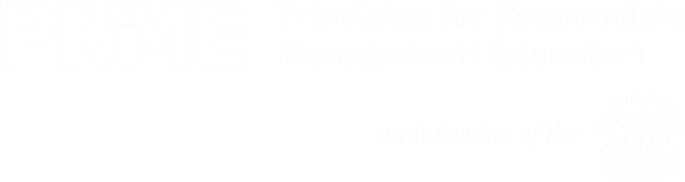 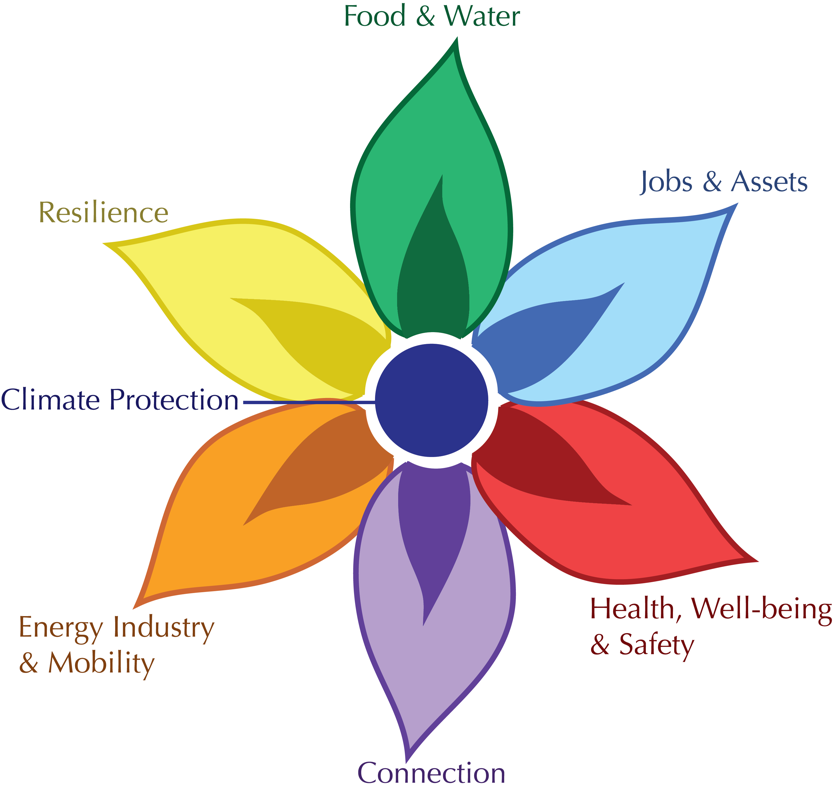 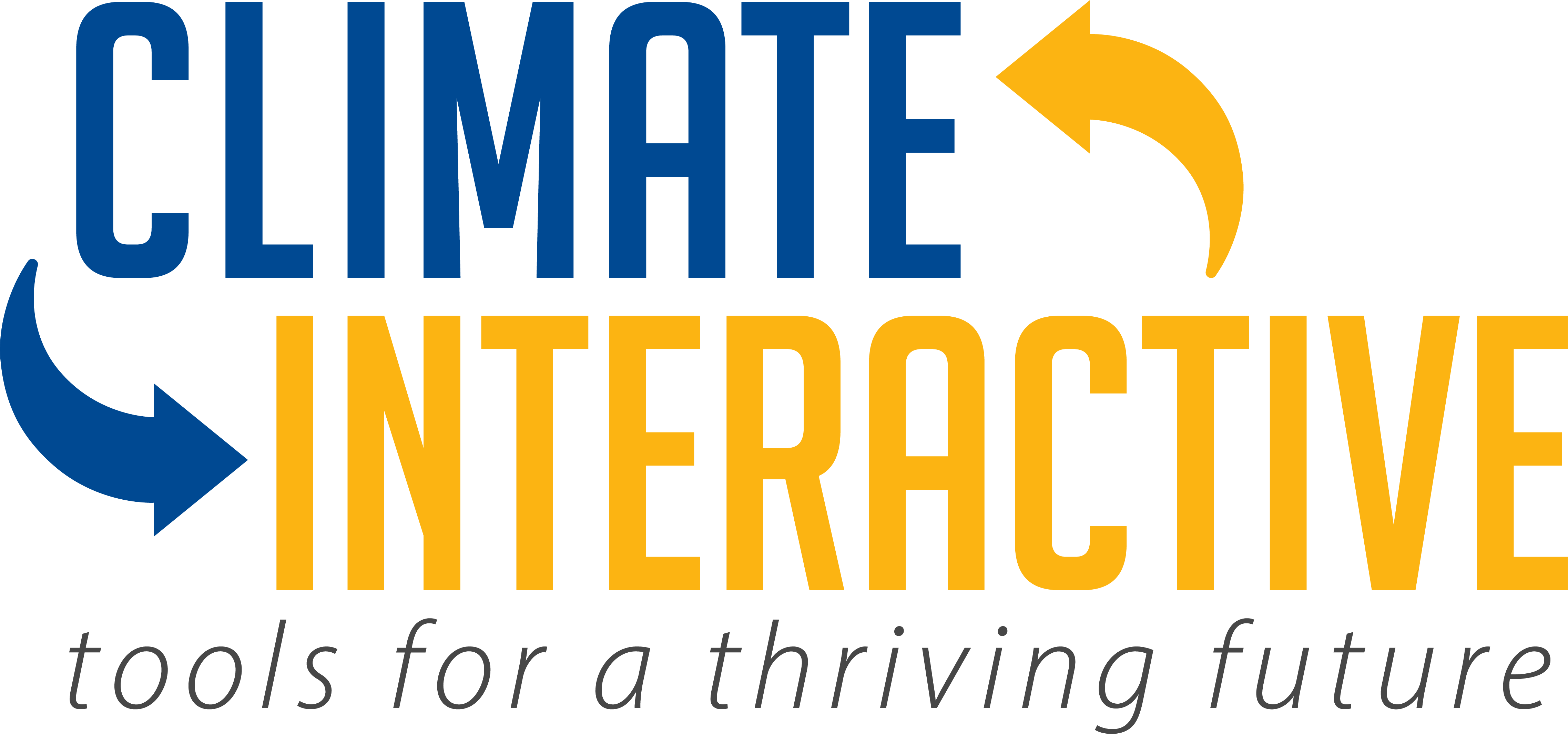 https://www.climateinteractive.org/ci-topics/multisolving/flower/
Solutions: A lot to know…
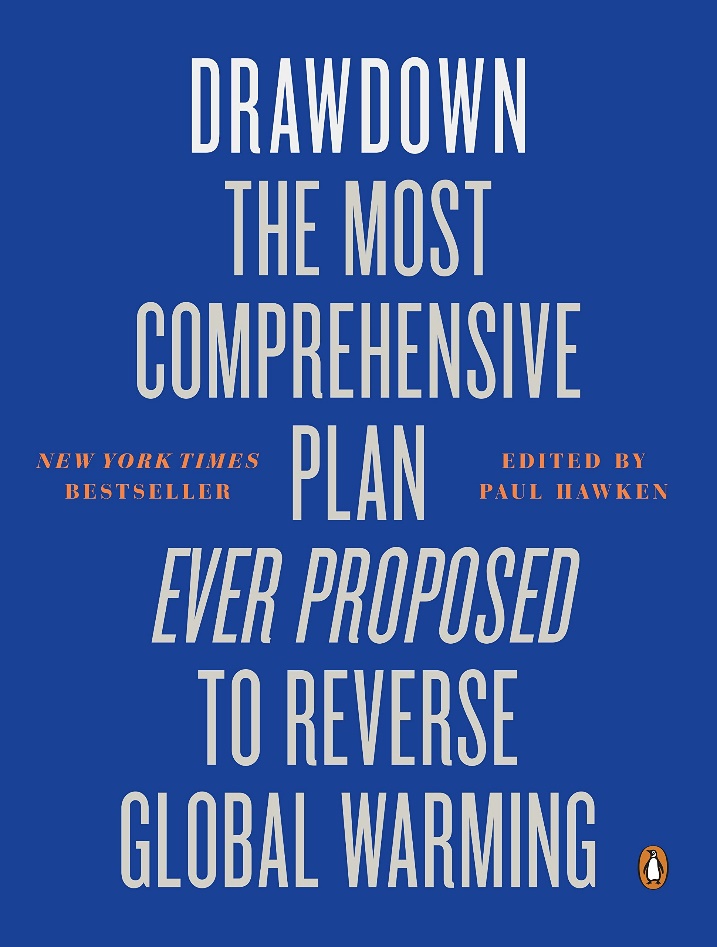 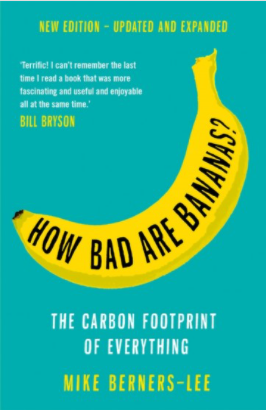 https://profilebooks.com/how-bad-are-bananas.html
https://www.drawdown.org/
[Speaker Notes: Knowing these climate change mitigation tools and strategies will allow them to judge, whether Bill Gates is suggesting good solutions in his new book or whether Mark Carney got it right.]
Carbon Dioxide Equivalent
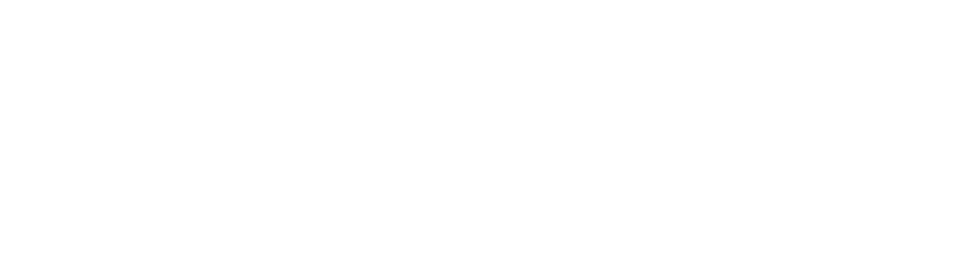 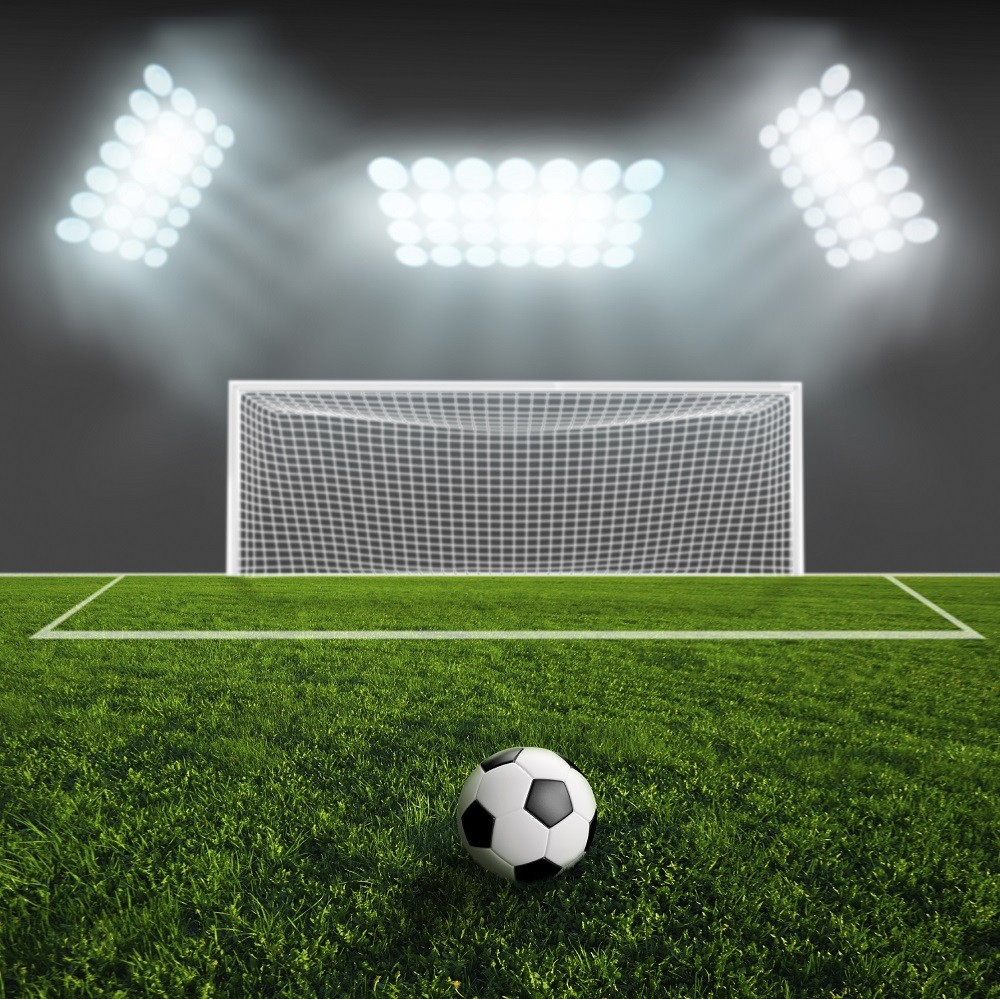 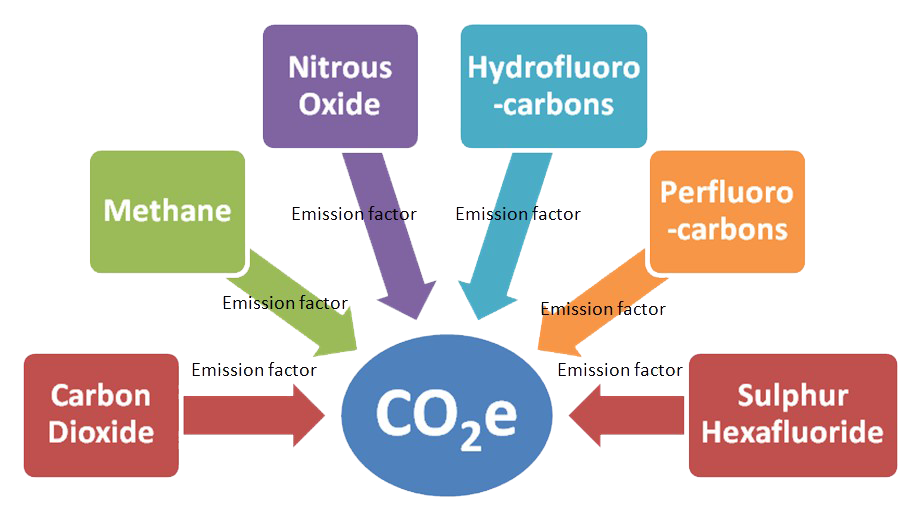 [Speaker Notes: Carbon Dioxide equivalent gives us a level playing field to understand the effects of various activities]
Activity = Carbon Dioxide Equivalent
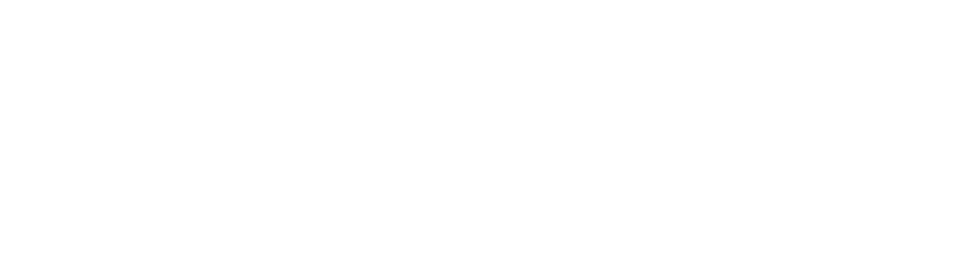 Human Activity
CO2e
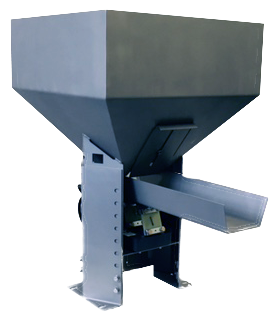 [Speaker Notes: We can talk about climate change in human terms by using CO2e as a benchmark]
Sources of Greenhouse Gasses
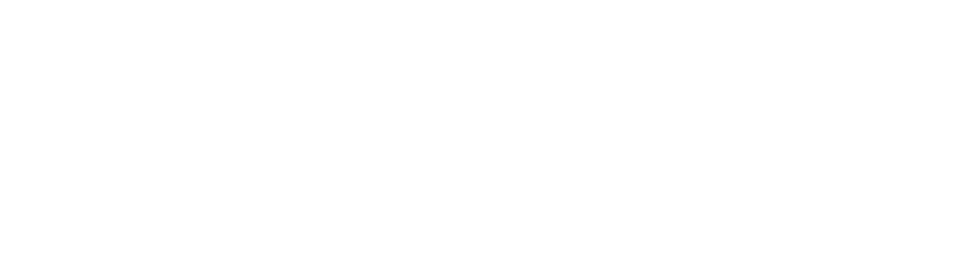 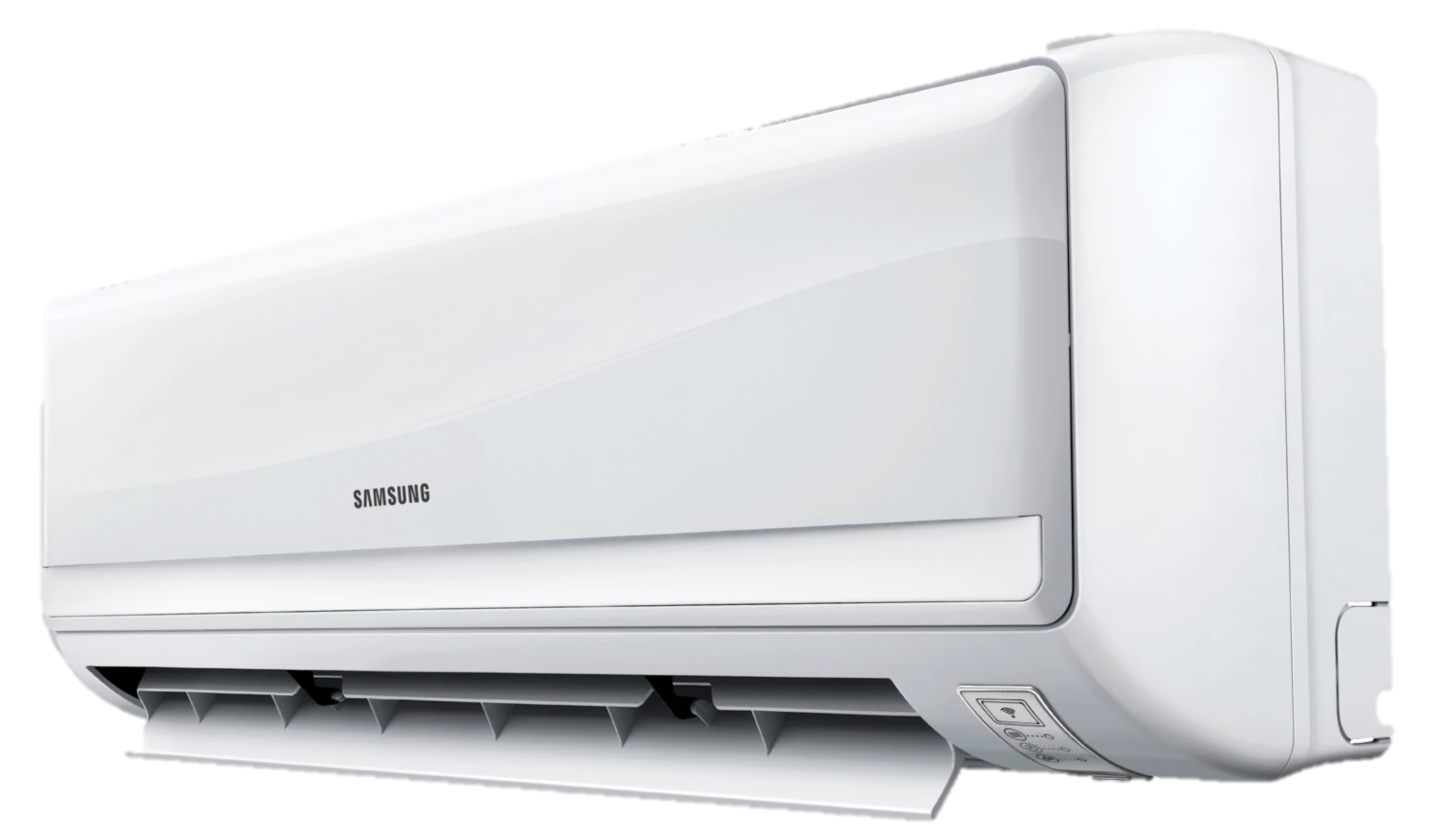 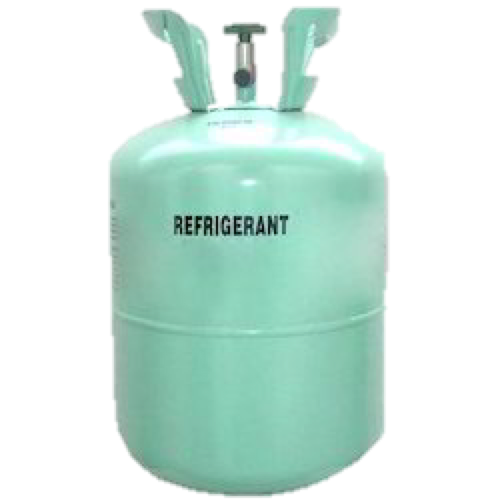 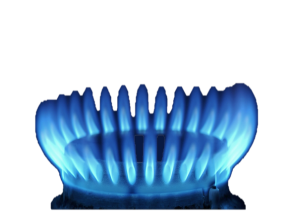 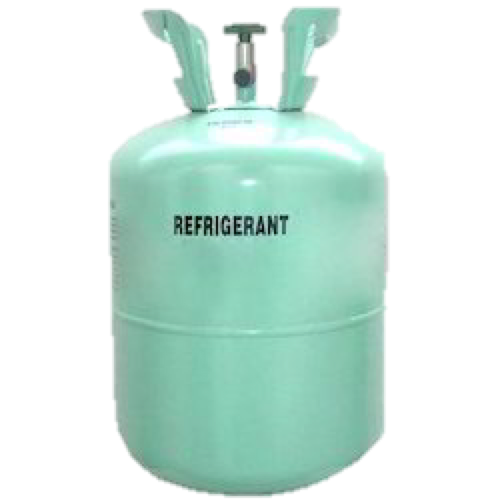 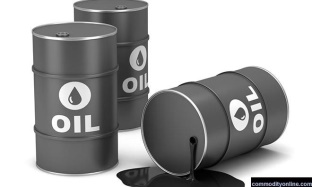 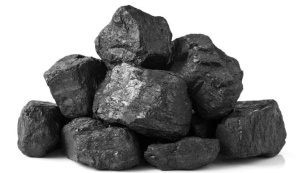 Coal
Oil
Gas
Refrigerant ‘F’ gas
Air conditioning
[Speaker Notes: Past generations are responsible for getting us to where we are now
Present leaders are undecided and divided – Trump reneging on Paris Climate deal
You are the future leaders – what will you do?]
Inspired by Carbon Literacy Training in:
Chapple, W., Molthan-Hill, P., Welton, R., Hewitt, M.
Lights Off, Spot On: Carbon Literacy Training Crossing Boundaries in the Television Industry. 
J Bus Ethics 162, 813–834 (2020). 
https://doi.org/10.1007/s10551-019-04363-w
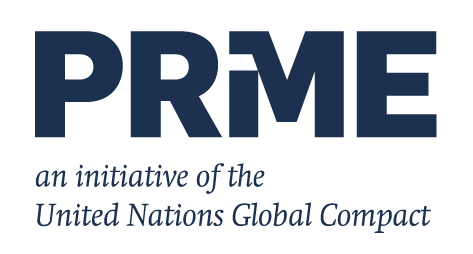 What if every recruit into corporations from the world’s business schools was qualified as Carbon Literate?
Carbon Literacy Training for Business Schools
This training was developed by Nottingham Business School (Nottingham Trent University) in collaboration with the UN PRME Champions, Oikos International and the Carbon Literacy Project. 

The aim of this project is to get academics, students and others Carbon Literate within a short time frame and to get as many people as possible actively involved in embedding climate solutions in their own life and work. In order to do so we have chosen a train-the-trainer approach, so we will offer regional events inviting all the universities and business schools in the vicinity to train academics and students there so that they can become trainers in their own institution and/or get involved in training others in other regions of the world.
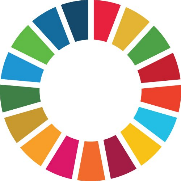 [Speaker Notes: In our Carbon Literacy Training for Business Schools we have a strong focus on these high impact solutions so that everyone in a business school, whether in teaching, research or operations would know the best actions to take.]
Join our next Carbon Literacy Training
All times 11:00am – 1:00pm EDT (16:00 – 18:00 BST)
Register to receive Zoom links:
https://waynestate.az1.qualtrics.com/jfe/form/SV_5gpDLIHcrlw8GmG
September 10, 2021
September 17, 2021
September 24, 2021
October 1, 2021
12/11/2021
1. Climate Change Science Education
This table is published in: Molthan-Hill, P et al (2021), Climate change education at universities: Relevance and strategies for every discipline. in: Handbook of Climate Change Adaptation and Mitigation (3rd edition), Springer: Cham, Switzerland. Adapted from definitions provided by Mochizuki Y, Bryan A (2015) Climate change education in the context of education for sustainable development: Rationale and principles. Research 9(1): 4-26.
[Speaker Notes: We need to distinguish between three areas of climate change education, the first one is the science: Every Graduate need to understand the climate change science enough to make informed decisions and integrate high impact solutions into their life and work. This basic understanding is also necessary for anyone studying business.]
2. Climate Change Mitigation Education
This table is published in: Molthan-Hill, P et al (2021), Climate change education at universities: Relevance and strategies for every discipline. in: Handbook of Climate Change Adaptation and Mitigation (3rd edition), Springer: Cham, Switzerland. Adapted from definitions provided by Mochizuki Y, Bryan A (2015) Climate change education in the context of education for sustainable development: Rationale and principles. Research 9(1): 4-26.
[Speaker Notes: The second one is Climate Change Mitigation Education: Every Graduate needs to know how to best mitigate climate change- what are the best strategies and tools in operations, supply chain management, economics, investment to reduce carbon emissions?]
Just published
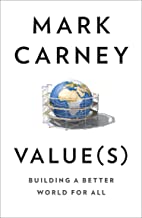 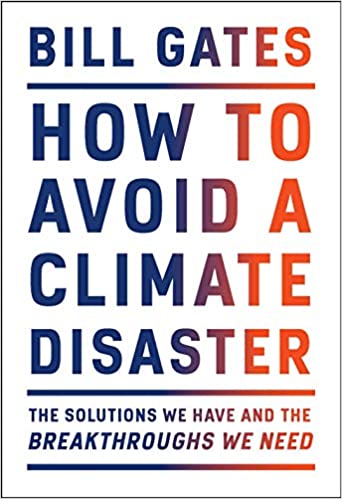 [Speaker Notes: Knowing these climate change mitigation tools and strategies will allow them to judge, whether Bill Gates is suggesting good solutions in his new book or whether Mark Carney got it right.]
3. Climate Change Adaptation Education
This table is published: Molthan-Hill, P et al (2021), Climate change education at universities: Relevance and strategies for every discipline. in: Handbook of Climate Change Adaptation and Mitigation (3rd edition), Springer: Cham, Switzerland. Adapted from definitions provided by Mochizuki Y, Bryan A (2015) Climate change education in the context of education for sustainable development: Rationale and principles. Research 9(1): 4-26.
[Speaker Notes: In many countries Graduates need to learn how to adapt to climate change now, however in the UK and other high emitting countries the focus should be on mitigation: Is it not better to mitigate against the flooding of London so that major floods will not happen in the near future than to build higher flood defences now?]
NTU Carbon Literacy Training Course
Please contact petra.molthan-hill@ntu.ac.uk for more info on this or the more specific training for business schools mentioned earlier.
www.ntu.ac.uk
[Speaker Notes: And if you are interested in the wider perspective on how to get everyone in the university carbon literate, NTU has made one of the two open-source tool kits for all staff and students at universities.]
NTU Carbon Literacy Training Course
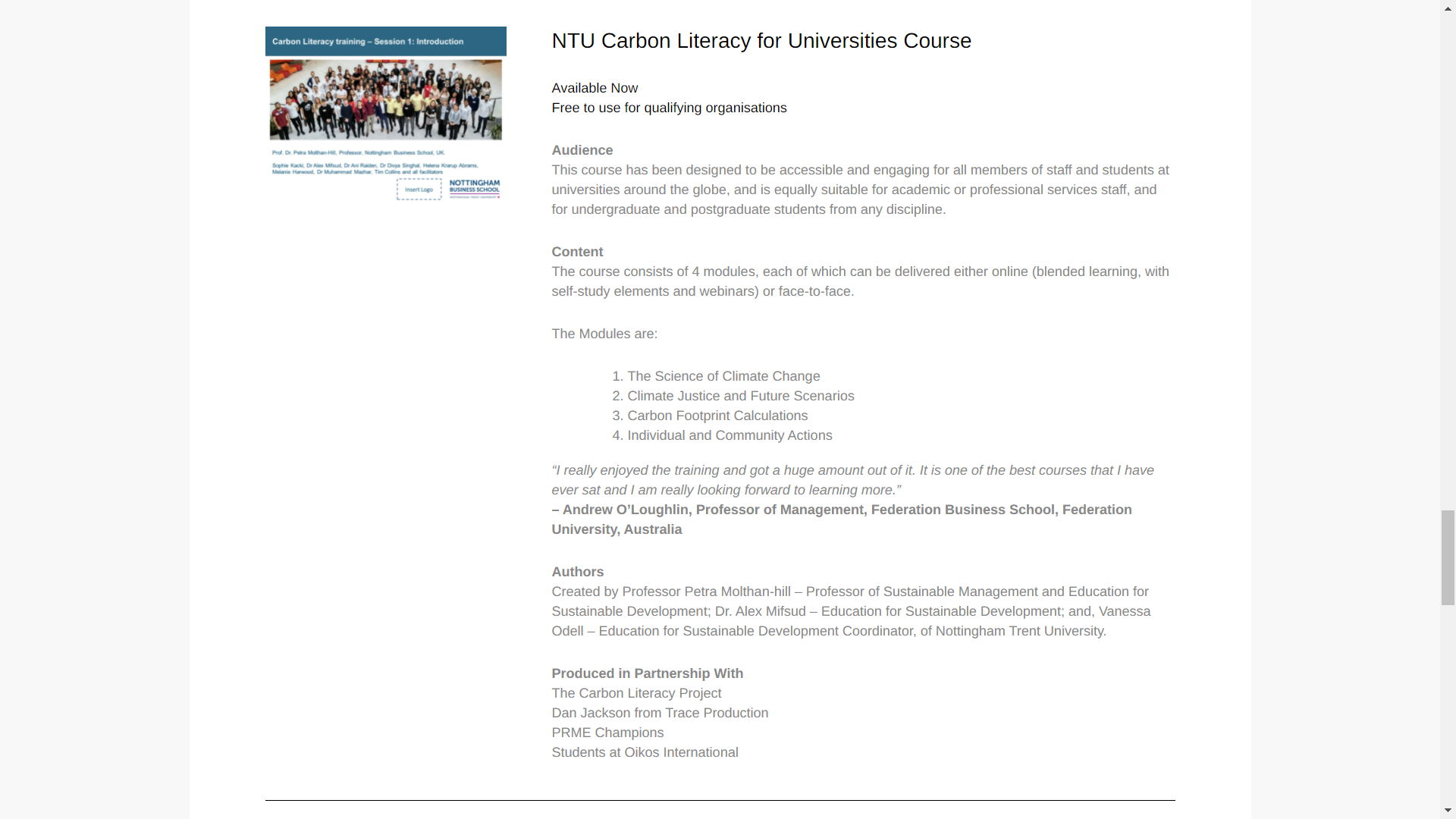 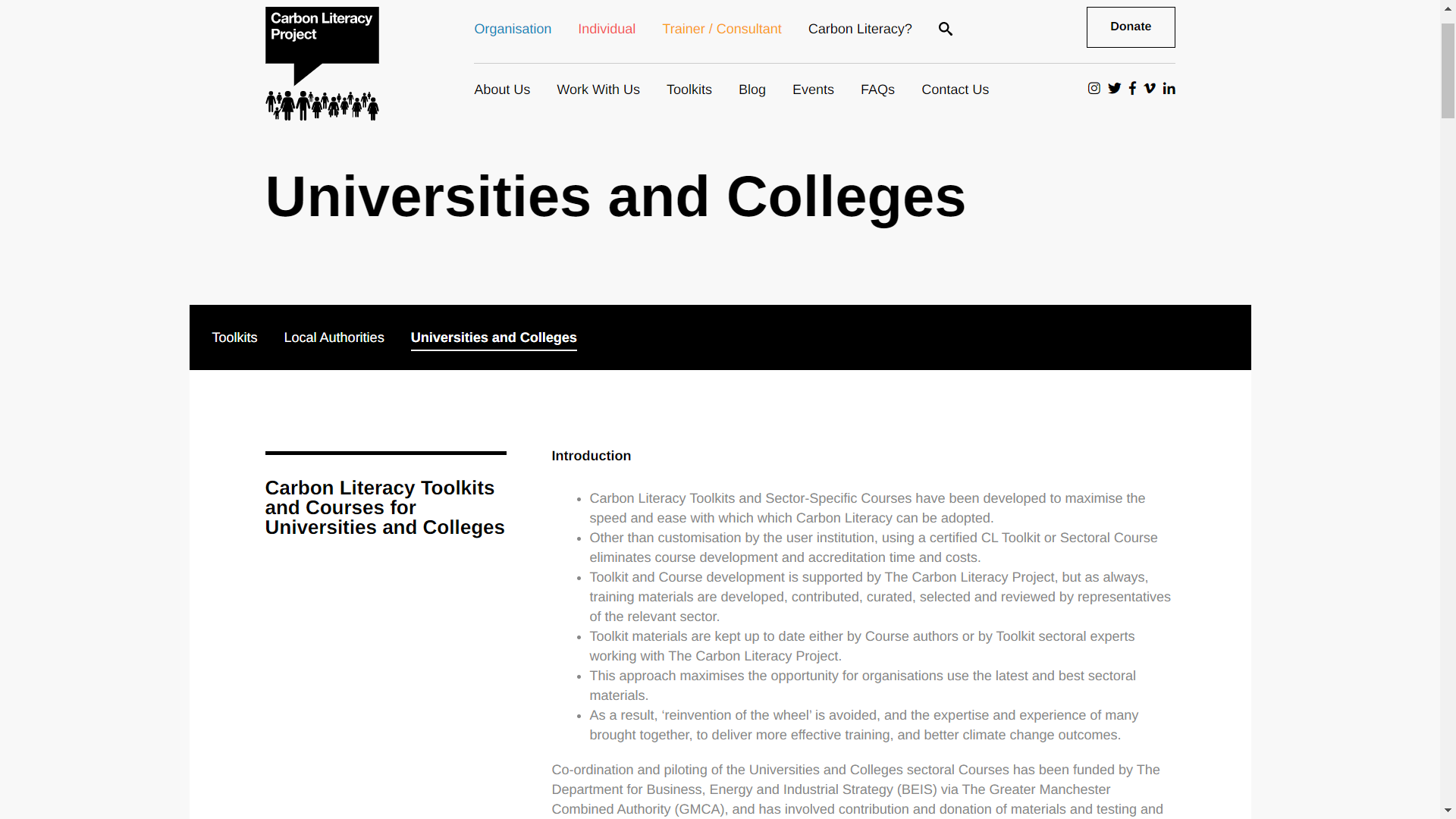 Please contact education@carbonliteracy.com to request this toolkit.
www.ntu.ac.uk
[Speaker Notes: And if you are interested in the wider perspective on how to get everyone in the university carbon literate, NTU has made one of the two open-source tool kits for all staff and students at universities.  Lots of information about the resources via https://carbonliteracy.com/toolkits/universities-colleges/.  Email education@carbonliteracy.com to request the toolkit.]
Read about the Carbon Literacy Training
https://link.springer.com/referenceworkentry/10.1007/978-1-4614-6431-0_154-1
11/12/2021
International work-related experience
Watch our students talking about …
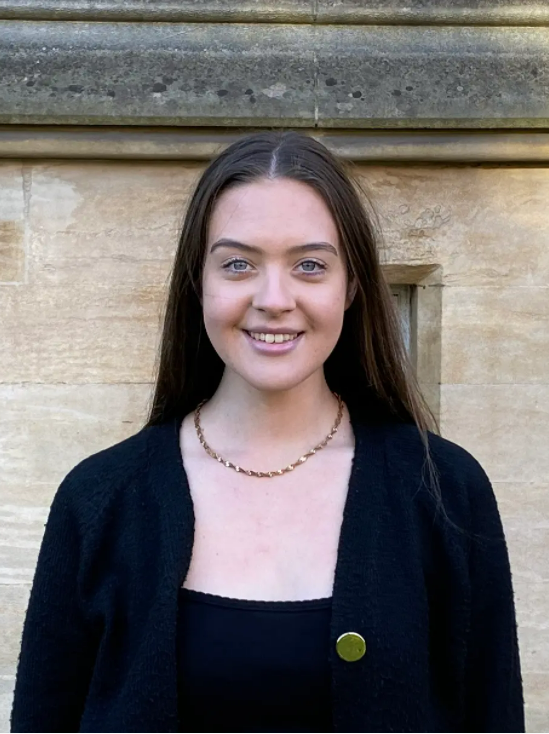 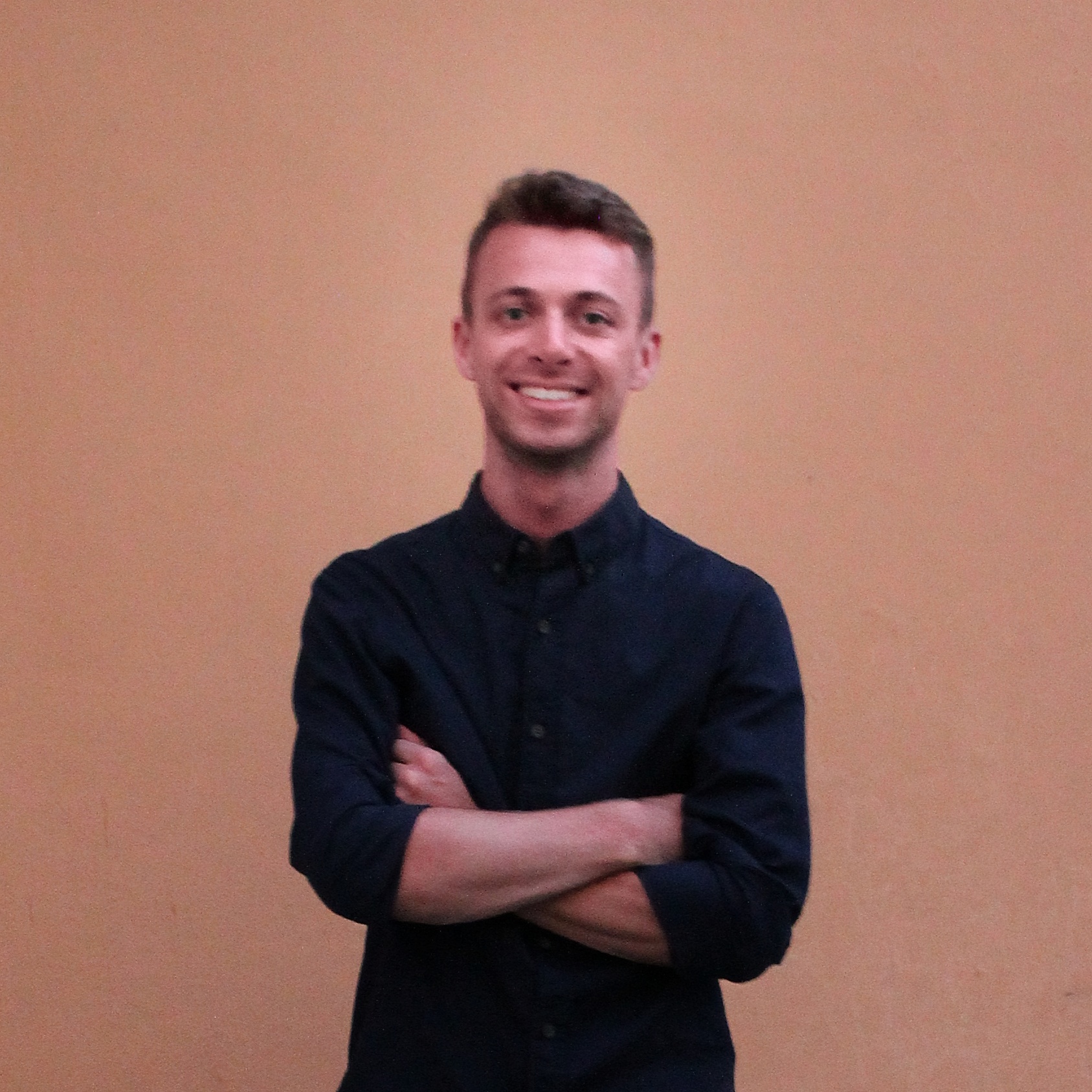 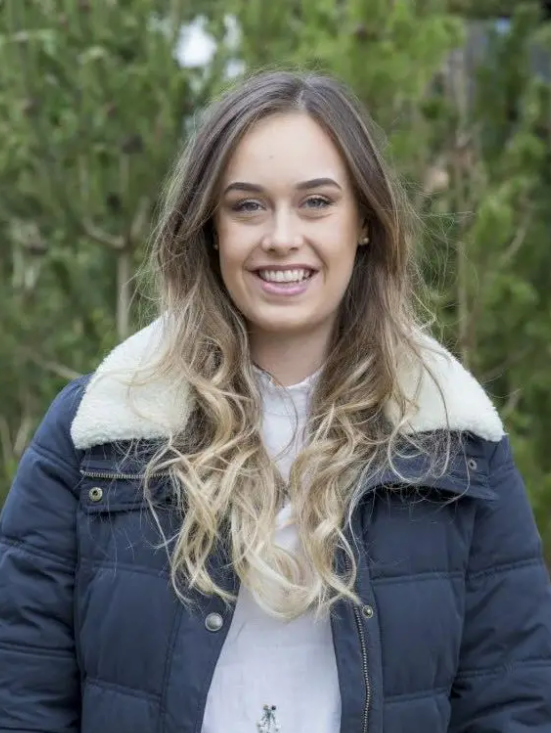 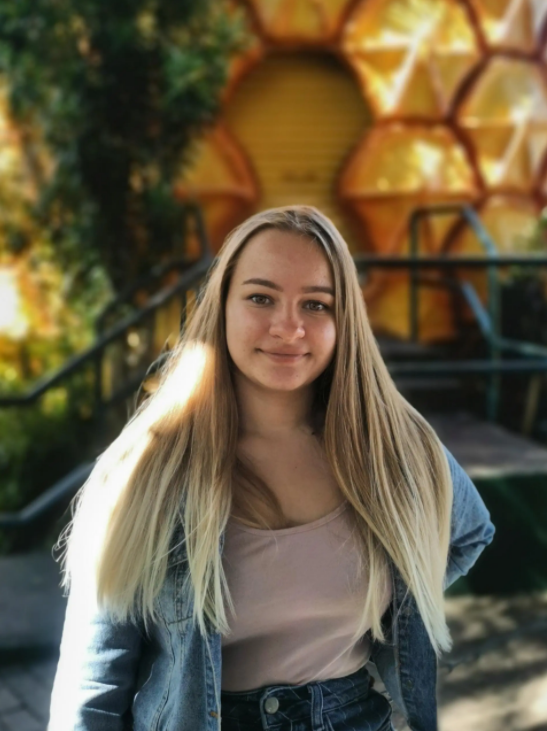 Sophie Adams
Watch Video Here
Connor Davey
Watch Video Here
Chloe Bottomley
Watch Video Here
Justyna Cuglewska
Watch Video Here
Students changing organisations as part of the core curriculum
Guardian Award  2015
MOLTHAN-HILL, P., ROBINSON, Z.P., HOPE, A., DHARMASASMITA, A. and MCMANUS, E., 2020. Reducing carbon emissions in business through Responsible Management Education: influence at the micro-, meso- and macro-levels. International Journal of Management Education, 18 (1): 100328. ISSN 1472-8117
https://www.theguardian.com/higher-education-network/gallery/2015/mar/19/guardian-university-awards-2015-winners-in-pictures
Sustainability and Inclusive Leadership (SAIL)
A Course for SMEs to ‘build back better’ & tackle the Climate Crisis.
“I think that a lot of people just don’t have the awareness that’s needed to tackle the problem at scale, so being armed with some facts, ideas for engagement, methods of overcoming objections, and ultimately the confidence to challenge misinformation or misguided opinions is really helpful.” 

Participant Ben Williamson, Rebel Recruiters, Nottingham
SAIL explores the global climate crisis, the very real impact that this will have on the economic landscape, and how important it is for businesses to be more sustainable as they work towards COVID-19 recovery. 
Participants learn:
how businesses are affected by climate change, and vice versa
climate change mitigation tools and high impact solutions: for personal life, work & business
recovery and change strategies, with support to develop an action plan. 

In real terms, businesses can expect a range of benefits including saving money, attracting and retaining employees and customers, reducing waste, increasing productivity, and getting a head start on becoming compliant for future regulations – as well as enhancing their mission & values. 

Participants can gain a full certificate by the Carbon Literacy Trust. This course has also been accredited by NTU: participants can receive 10 credits towards a Level 4 (degree level) qualification.
To deliver this course in your business or area, email SAIL@ntu.ac.uk for more information.
Nearly 50% of SMEs in our local area do not have a sustainability policy. This represents a significant area of development and opportunity for local businesses.
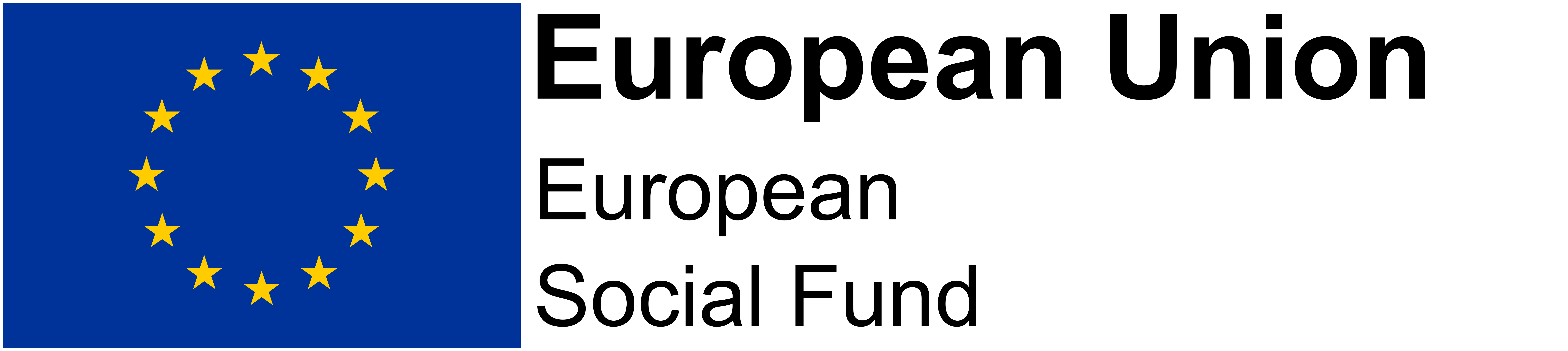 Pass it on
Join our next Carbon Literacy Training
All times 11:00am – 1:00pm EDT (16:00 – 18:00 BST)
Register to receive Zoom links:
https://waynestate.az1.qualtrics.com/jfe/form/SV_5gpDLIHcrlw8GmG
September 10, 2021
September 17, 2021
September 24, 2021
October 1, 2021
12/11/2021
Want to adapt any of our projects to your university? Please contact Prof Dr Petra Molthan-Hill  
petra.molthan-hill@ntu.ac.uk